7 Week Mar 1
Mon: “The Monsters Are Due on Maple Street”
Tues: On-Demand Scavenger Hunt 
Wed: “The Monsters Are Due on Maple Street”
Thurs: “The Monsters Are Due on Maple Street”
Fri: Wordly Wise DUE TODAY, Sign up for Book Talks, Free Read Friday
Monday
Fill out your agenda
Respond to this visual prompt in at least 5 sentences as your bell ringer this week.
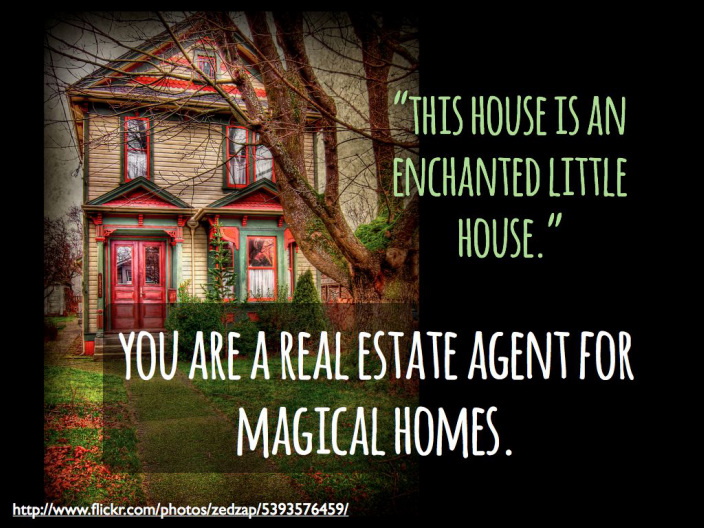 “The Monsters Are Due on Maple Street”
Tuesday
Fill out your agenda
Respond to this visual prompt in at least 5 sentences as your bell ringer this week.
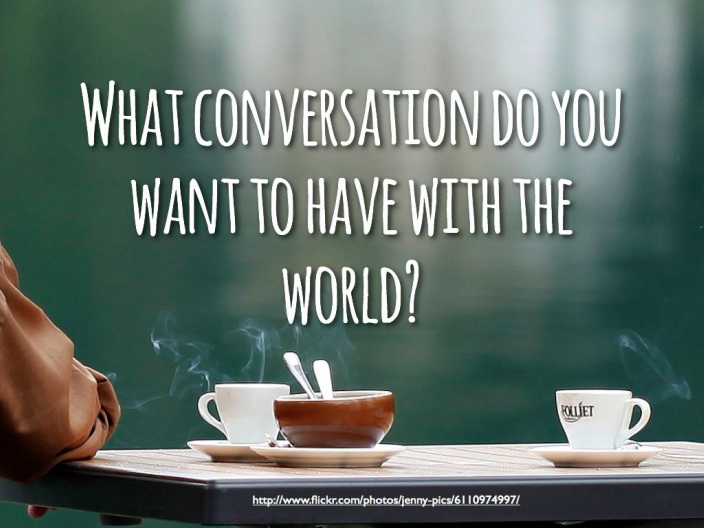 “The Monsters Are Due on Maple Street”
Answer the Active Reader Questions throughout the text while we read on a piece of paper.
Thursday
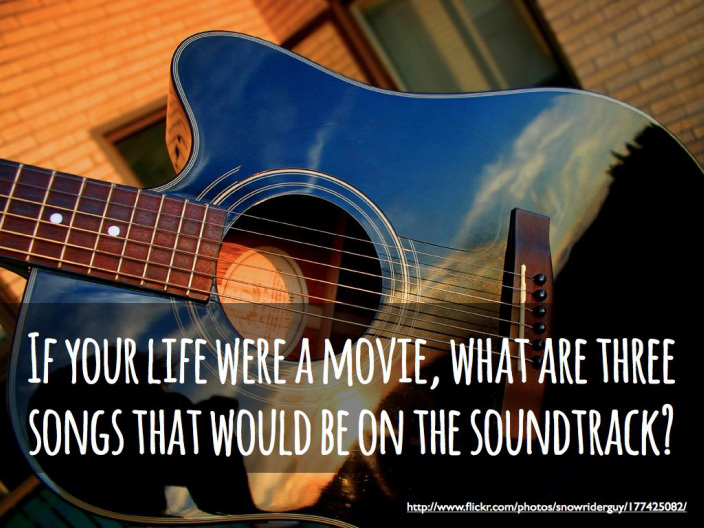 Fill out your agenda
Respond to this visual prompt in at least 5 sentences as your bell ringer this week.
“The Monsters Are Due on Maple Street”
Answer the Active Reader Questions throughout the text while we read on a piece of paper.
Friday
Fill out your agenda
Everyone needs a RED PEN
Have your Bell Ringers out ready to turn in.
GRADE your BELL RINGERS!
5 points per day (for a minimum of 5 complete sentences) 
TOTAL = +____ /  10 points